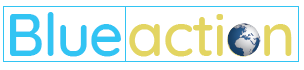 WP1 discussions
Jens and Johanna
Improving long range forecast skill of risks for hazardous weather and climate events
Task 1.1 Extremes at different spatial and temporal scales 
D1.1: How to identify weather patterns associated with occurrences of extreme events in models M24	
Task 1.2 Process-oriented diagnosis of weather systems
D1.1
Task 1.3 Detection and attribution of weather systems and extremes 
D1.2 Attribution of extremes to climate phenomena M48	
Task 1.4 Weather systems and extremes in seasonal prediction systems 	
D1.3 Quantified skill in weather patterns associated with extreme events M48
Task 1.5 Subseasonal-to-seasonal forecasting of severe weather 
D1.4 Predictability of marine cold air outbreaks and polar lows with dynamical s2s forecasts
Improved representation of Arctic warming in predictions
Extreme events
Skills
YOPP       IPCC
Better servicing of
economic sectors
Stakeholders
Models improvements
Present
Future
Forecasting framework
Coordinated experiments
Improved capacity to respond
Partner involvement
Our plan
Characterize extremes at different spatial and temporal scales by using a rigorous mathematical framework (extreme value theory) 	
Conduct a process-oriented diagnosis of weather systems associated with the occurrence of weather extremes
Detection and attribution of weather systems and extremes 	
Analyze weather systems and extremes in seasonal prediction systems 
Transfer the results to operational use, including stakeholder contacts (with WP5)
Identified issues
Which extremes should be treated?
Ideas offered within WP1
In liaison with WP5 (initiated)
Technical description of models data
Data repositories or how to distribute?
Need to make visible on web page how technical information is handled across the Blue-Action project
This should preferaby work before March
Action items
Identify, explore and distribute Blue Action extremes for sharing and commenting
DMI by Mar17
Overview of central model output, frequency, resolution, etc.
UH by Mar17
Plan for internal WP1 communications
WP leaders, DMI/UH by Feb17